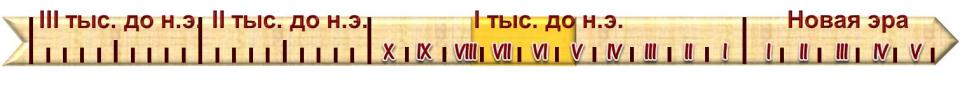 МИРОВАЯ ДЕРЖАВА ПЕРСОВ
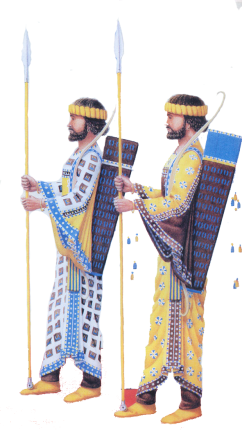 Образовательная система «Школа 2100». 
Данилов Д.Д. и др. Всеобщая история. 5-й класс. История Древнего мира. § 16.
Автор презентации: Казаринова Н.В. (учитель, г. Йошкар-Ола).
© ООО «Баласс», 2012.
[Speaker Notes: Рисунок из журнала «Новый солдат» № 51 «Древняя Персия»]
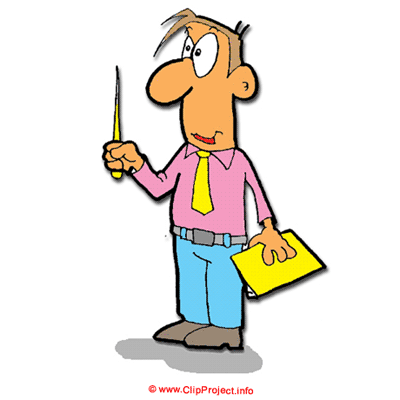 ОПРЕДЕЛЯЕМ ПРОБЛЕМУ
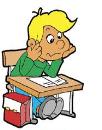 Так им и надо, завоевателям! Все их государства, долго не протянут и память о себе оставят плохую, как Ассирия.
Ты уверен? А вот в Персии потомки царей-завоевателей правили 200 лет, и многие правители других стран старались им подражать.
Сравни мнения Антошки и учёных. Какое наблюдается противоречие? 
Какой возникает вопрос? Сравни его с авторским.
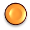 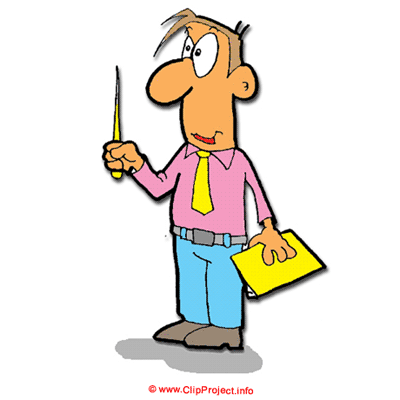 ОПРЕДЕЛЯЕМ ПРОБЛЕМУ
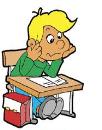 ПОЧЕМУ ПЕРСАМ В ОТЛИЧИЕ ОТ АССИРИЙЦЕВ УДАЛОСЬ СОЗДАТЬ
ДОЛГОВЕЧНУЮ МИРОВУЮ ДЕРЖАВУ?
ВАША ФОРМУЛИРОВКА ПРОБЛЕМЫ МОЖЕТ НЕ СОВПАДАТЬ С АВТОРСКОЙ. ПОЖАЛУЙСТА, ВЫБЕРИТЕ В КЛАССЕ ТУ ФОРМУЛИРОВКУ, КОТОРАЯ ВАМ НАИБОЛЕЕ ИНТЕРЕСНА!
[Speaker Notes: Анимация поставлена на щелчок. Вопрос исчезает, возникает авторская формулировка проблемной ситуации]
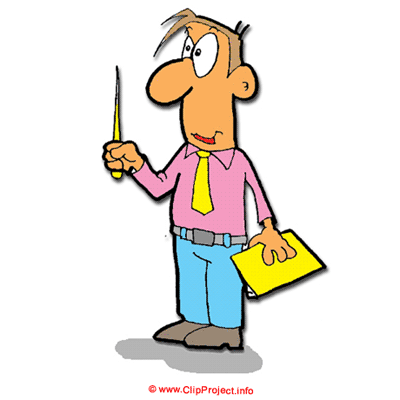 ВСПОМИНАЕМ ТО, ЧТО ЗНАЕМ
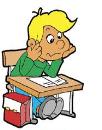 Необходимый уровень. С помощью стрелок соедини понятия с их определениями.
Повышенный уровень. Впиши недостающие понятия в таблицу.
Максимальный уровень. Заполни последнюю строку таблицы.
[Speaker Notes: Анимация поставлена на щелчок. Происходит выцветание задания и появление таблицы. Заполнение таблицы в режиме просмотра происходит при использовании встроенных средств Microsoft PPT]
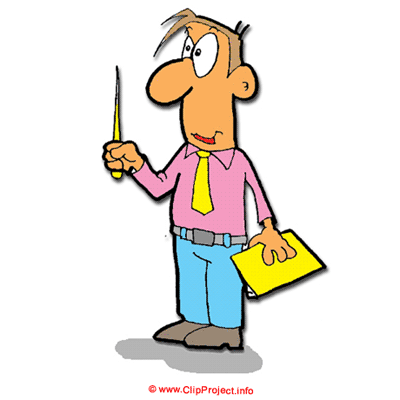 ВСПОМИНАЕМ ТО, ЧТО ЗНАЕМ
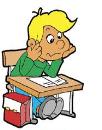 Необходимый уровень. Выбери в таблице утверждения, и отметь их знаком «+».
Программный уровень. Исправь неверные утверждения так, чтобы они стали верными.
Максимальный уровень. Запиши в свободной строке таблицы любое верное
утверждение, используя два-три любых выделенных слова.
[Speaker Notes: Анимация поставлена на щелчок. Происходит выцветание задания и появление таблицы.
Для выполнения задания необходимо воспользоваться встроенными средствами Microsoft  PPT в режиме просмотра (инструмент «ПЕРО»)]
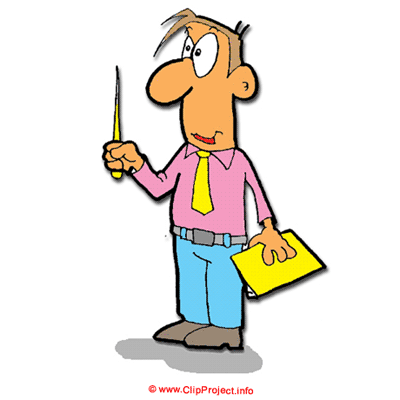 ВСПОМИНАЕМ ТО, ЧТО ЗНАЕМ
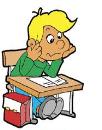 Как использование железа изменило историю Междуречья? (§ 14)
Какими достижениями обогатили человеческую культуру египтяне (§ 8–9), жители Междуречья (§ 12), древние евреи 
(§ 15)?
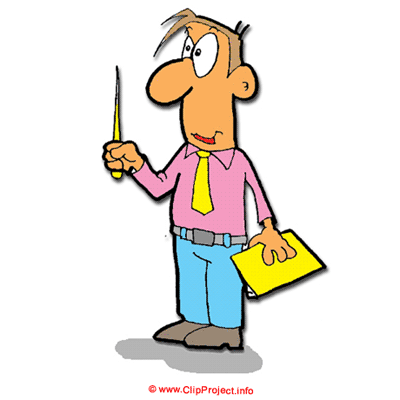 ОТКРЫВАЕМ НОВЫЕ ЗНАНИЯ
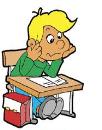 1. «СВЕТ ПРОТИВ ТЬМЫ»
2. ВАВИЛОНСКОЕ СТОЛПОТВОРЕНИЕ
3. ДЕРЖАВА «ЦАРЯ ЦАРЕЙ»
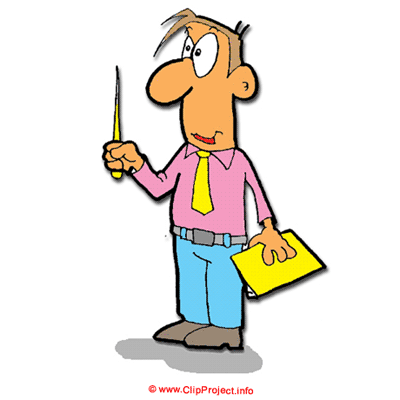 «СВЕТ ПРОТИВ ТЬМЫ»
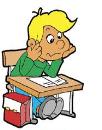 Обсудите, какие общие идеи, на ваш взгляд, есть в учении Заратуштры и библейской религии евреев? Продолжите заполнять таблицу (с. 63).
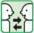 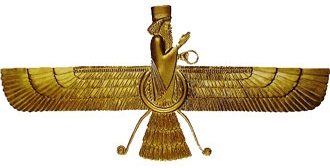 [Speaker Notes: Адрес рисунка http://i.obozrevatel.com/8/328615/387369_image_large.jpg. (Так же есть в википедии)]
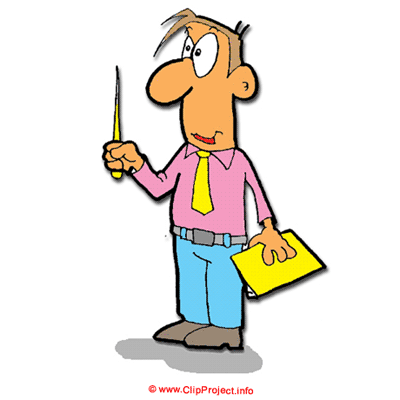 ВАВИЛОНСКОЕ СТОЛПОТВОРЕНИЕ
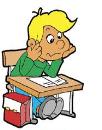 Повышенный уровень. Используя текст § 16 (п. 2), выявите, что общего между Ассирией и возрождённым Вавилонским царством?
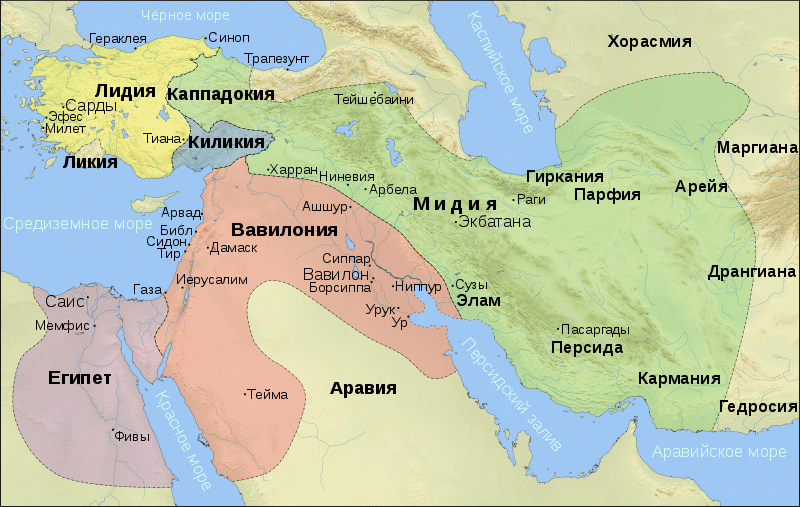 Ассирия
[Speaker Notes: Адрес карты: http://upload.wikimedia.org/wikipedia/commons/thumb/3/31/Median_Empire_ru.svg/800px-Median_Empire_ru.svg.png]
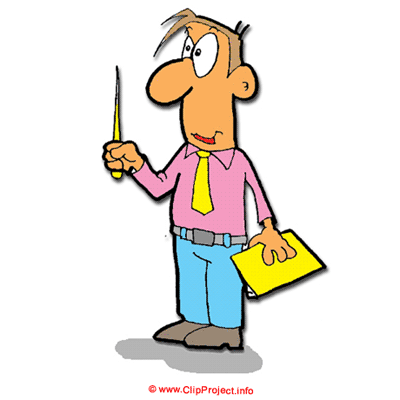 ВАВИЛОНСКОЕ СТОЛПОТВОРЕНИЕ
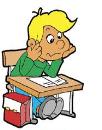 Повышенный уровень. Рассмотри событие с разных позиций, подтвердив каждую как минимум одним аргументом.
Максимальный уровень. Выполни задание на повышенном уровне, но используй дополнительную информацию, не изученную на уроках.
Как ты думаешь, какие чувства вызывали «висячие сады» Семирамиды и Вавилонская башня у вавилонян и у покорённых народов?
[Speaker Notes: Анимация поставлена на щелчок. Происходит выцветание задания и появление таблицы.]
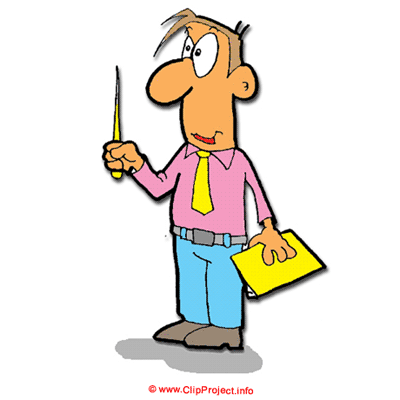 ДЕРЖАВА «ЦАРЯ ЦАРЕЙ»
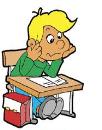 Необходимый уровень. Расставь события и явления в правильной последовательности.
1. Персидская держава была разделена на области во главе с наместниками — сатрапами.
2. Персы только выходили из состояния первобытности.
3. Кир разрешил пленённым народам вернуться домой, отстроить свои храмы, выплачивая за это дань персидскому царю.
. . .
. . .
. . .
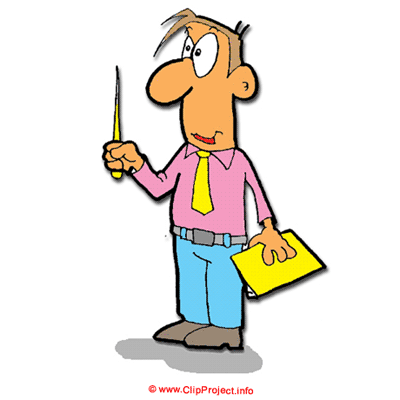 ДЕРЖАВА «ЦАРЯ ЦАРЕЙ»
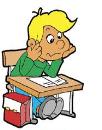 Повышенный уровень. Какой процесс здесь представлен: упадка или расцвета персов? Приведи одно–два доказательства своей точки зрения.
Максимальный уровень. Запиши в таблице два-три доказательства своего утверждения.
. . .
. . .
. . .
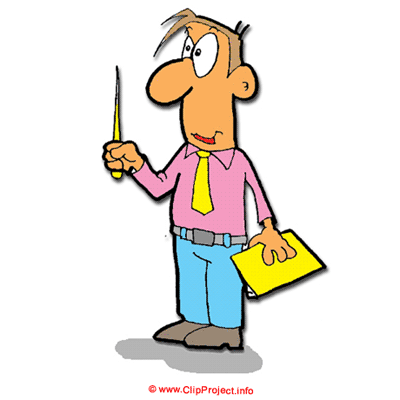 ДЕРЖАВА «ЦАРЯ ЦАРЕЙ»
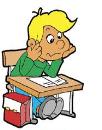 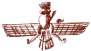 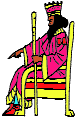 Бог Света — Ормузд
Необходимый уровень. Используя условные обозначения учебника (с. 7) и схему «Персидское царство» (с. 105), ответь на вопрос: какие центральные органы власти, общественные слои, группы населения, части армии были у персов?
Повышенный уровень. Какие особенности власти обеспечивали прочность державы персов? Сравни с египетским царством (с. 56).
законы
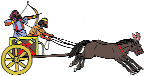 Шахиншах
«царь царей»
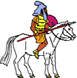 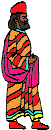 колесницы
конница
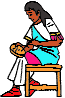 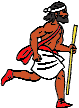 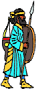 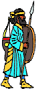 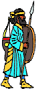 пехота
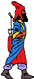 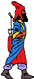 сатрапы
областей
ведомства
казны                   почты
тайных осведомителей
армия
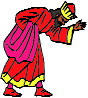 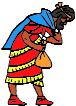 налоги
служба
деревни
города
[Speaker Notes: Анимация поставлена на щелчок. Происходит выцветание задания и появление схемы. Схема не анимирована]
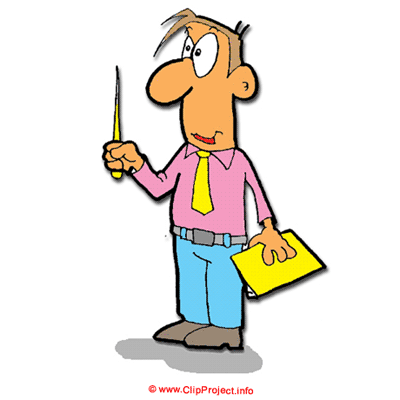 ДЕРЖАВА «ЦАРЯ ЦАРЕЙ»
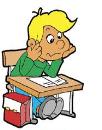 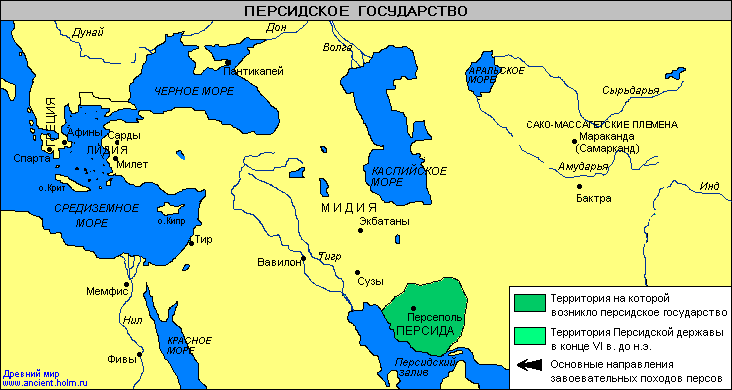 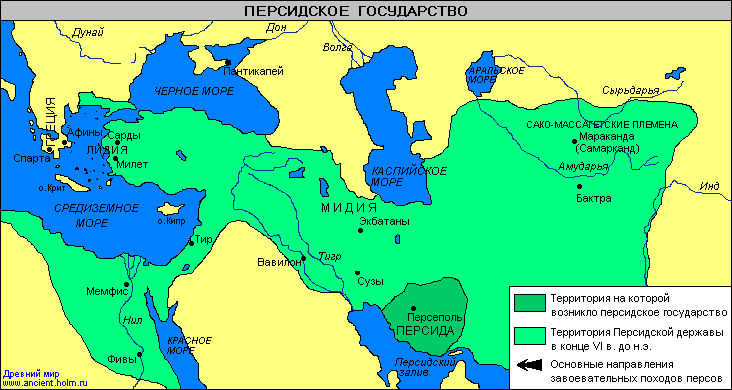 [Speaker Notes: Карта:  История древнего мира: Учеб для 5 кл. общеобразоват. учреждений / А.А. Вигасин, Г.И. Годер, И.С. Савицкая. - 5-е изд. - М.: Просвещение, 1999.-287с.: ил.-ISBN 5-09-008730-Х
Карта анимированная. Показаны походы персидских царей, после чего выцветает карта показывающая территорию державы Ахеменидов.  Показана Царская дорога
Порядок объектов на слайде менять крайне нежелательно.]
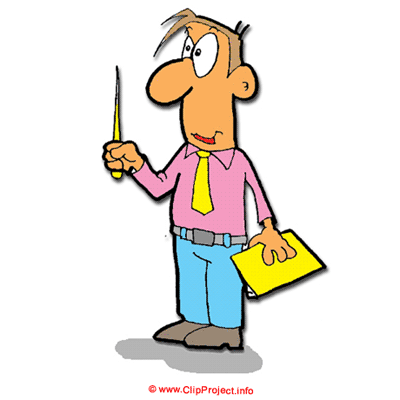 ОТКРЫВАЕМ НОВЫЕ ЗНАНИЯ
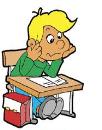 ПЕРСЫ СОЗДАЛИ ДЕРЖАВУ, ОБЪЕДИНИВШУЮ РАЗНЫЕ НАРОДЫ ЦИВИЛИЗОВАННОГО МИРА ЗАПАДНОЙ АЗИИ И ЕГИПТА.
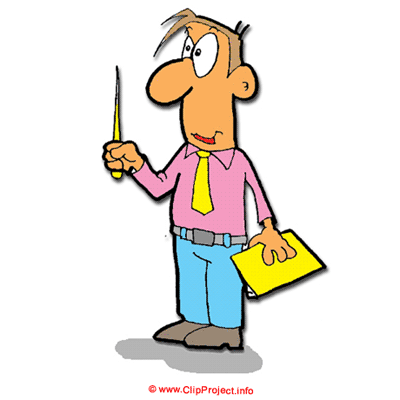 ПРИМЕНЯЕМ НОВЫЕ ЗНАНИЯ
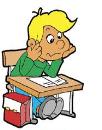 Необходимый уровень. Заполни карту:
1. Обозначь область расселения персов.
2. Покажи стрелками завоевательные походы персов, закрась территорию их державы.
3. Обозначь царскую дорогу и города, которые она соединила.
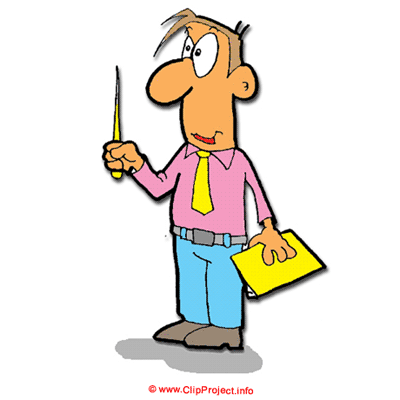 ПРИМЕНЯЕМ НОВЫЕ ЗНАНИЯ
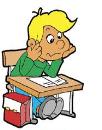 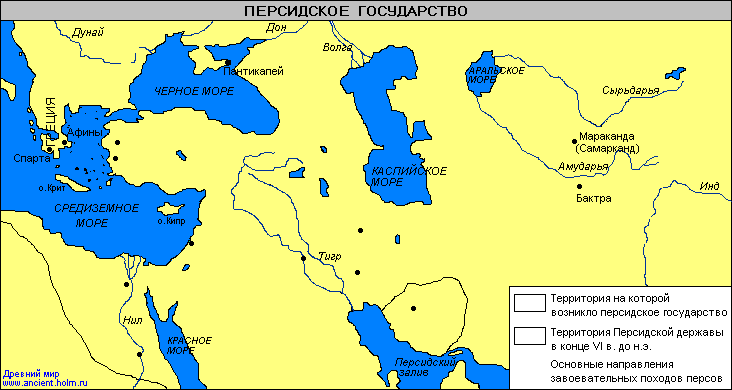 [Speaker Notes: Для выполнения задания необходимо воспользоваться встроенными средствами Microsoft  PPT в режиме просмотра (инструмент «ПЕРО»)]
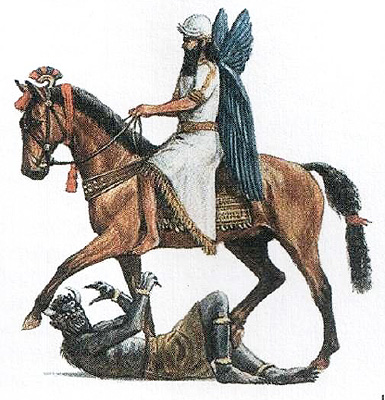 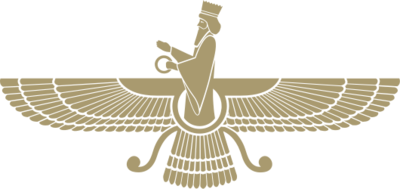 http://intoclassics.net/_ld/16/89506174.png
http://myfhology.info/gods/iran-persiya/ahura-angro.jpg
[Speaker Notes: СЛАЙД МОЖНО УДАЛИТЬ]